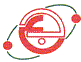 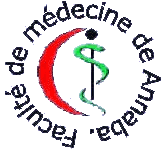 Les différents types d’études   épidémiologiques
Présentée par : Dr MERDÈS L
Préparée par: Dr MANSOURI R, Dr MERDÈS L, Dr AOURES H,
Unité RECIF -Annaba-
Janvier 2012
Plan
Intérêt des Etudes épidémiologiques 
Les types d’études épidémiologiques
1-Les Etudes Descriptives
2-Les Etudes Analytiques ou Étiologiques  
2-1 Les Etudes analytiques d’observation
2-1-1 Les études de cohorte 
2-1-2 Les études cas- témoins 
2-2 Les études descriptives d’observation
2-2-1 Les études transversales
2-2-2 Les études longitudinales
2-2-3 Autres types
Les études écologiques « étude géographique » / « étude temporelle
2-3 Les Etudes expérimentales
2-3-1 Les Essais thérapeutiques 
2-3-2 Les Essais de prévention

3-Le choix d’un type d’étude

Conclusion
Intérêt de l’étude épidémiologiqueMettre  en évidence un lien entre une maladie et un facteur de risque supposé
L’étude épidémiologique :
S’applique à des populations soumises à une exposition dont on étudie les effets cliniques
 
Ainsi L’épidémiologie permet : 

D’identifier les facteurs qui agissent sur la probabilité de la survenue des maladies
 
De  relier les effets déjà existants d’une maladie avec des facteurs de risque
Les types d’études épidémiologiques
Les études épidémiologiques  se divisent en: 

E. descriptives

E. analytiques ou étiologiques  
d’Observation
	   ou
Expérimentales
1-Les études descriptives:
L’épidémiologie descriptive

 A pour principale fonction de décrire :
Les événements
Les états de santé dans une population

De rechercher les facteurs pronostiques
1-Les études descriptives:
Recueillir des informations sur 
Le nombre de cas 
             et 
 Les caractéristiques d'une pathologie
 
Utilisées pour la mesure de :

La fréquence d’une pathologie: Étude de prévalence 
                                                     
Son évolution : Étude d’incidence
Les études descriptives:
Temps de réalisation : court

Disponibilité des données complètes  pour 
  la période et la population étudiées+++

Coûts 
Étude d’incidence : élevés
Étude de prévalence : faibles
2-Les Etudes Analytiques ou étiologiques:
Objectif :
   Déterminer un lien de causalité entre l’apparition d’une pathologie et un facteur de risque particulier 

Comparent l’état de santé d’individus exposés à différents niveaux au facteur de risque étudié 

Résultat :  Risque Relatif (RR)
2-Les Etudes Analytiques
Risque d’apparition de la pathologie étudiée dans  			       le gr exposés  « incidence pour les exposés »                                                   
                                Risque d’apparition de la pathologie dans le gr des 			non-exposés « incidence pour la population de 							référence »
Risque Relatif (RR)
2-Les Etudes Analytiques
Lorsque la maladie étudiée est rare, le RR est approché par un Odd Ratio (OR)
a X d
OR
b X c
2-Les études Analytiques
sont regroupées en 
Études d’observation
			et 
Études expérimentales 
          
La principale différence entre ces 2 types d’études concerne le contrôle de l’attribution des facteurs auxquels sont exposés les sujets
2-1.Les études Analytiques d’observation:
« l’enquêteur ne contrôle pas les facteurs auxquels sont exposés les sujets »
2-1.Les études analytiques d’observation:
Deux principaux types:

Les études de cohorte 
Les études cas–témoins
Les études d’observation
2-1.1-Études de cohorte
Ce sont des études épidémiologiques principalement analytiques, plus rarement descriptives ou évaluatives

Deux types se distinguent : 

	-Les cohortes sur échantillon représentatif 
	-Les cohortes «exposés/non–exposés »
Les études d’observation
Études de cohorte
Elles permettent de suivre sur une période préalablement définie un gr de personnes et d’étudier la survenue d’états de santé en fonction de l’exposition à un facteur « appelé facteur d’exposition »
Études de cohorte= Étude de sujets « exposés / non-exposés »
Principe = comparer l’incidence d’une pathologie chez des sujets exposés à sa valeur chez des sujets  non exposés pris comme témoins

 Le statut d’exposition: connu 

Des sujets indemnes de la maladie sont classés en exposés ou non-exposés à des facteurs de risque donnés puis suivis dans le temps pour étudier leur devenir /la maladie
Les études d’observation
Études de cohorte
La cohorte : représentative de la population  étudiée 
                      
Les données : disponibles

Les moyens humains et financiers : importants

 Le temps de réalisation : long
Les études d’observation
Études de cohorte
Population 
Deux populations :
 L'une est affectée d'un facteur susceptible d'augmenter 
    le risque de maladie  
 L'autre n'est pas affectée par ce facteur

Le protocole 
On compte sur une certaine durée (années) le nombre de cas de maladie qui survient spontanément avec le temps dans chacune des populations
Les études d’observation
Études de cohorte
Les limites 

On ne peut faire volontairement exposer une population à un facteur précis, on ne peut que choisir ce facteur parmi ceux auxquels les individus sont "naturellement" exposés

Les biais
Ex: étude sur l'influence du facteur « tabac » 
    individus : prédisposition génétique à avoir  
                    envie de fumer
    les résultats :"tabac et cancer" pourraient refléter une relation "génétique du fumeur et cancer" non envisagée au départ
Les études d’observation
Études de cohorte
Pratique 

Prise d'un médicament à une époque de la vie ex: œstrogène chez la mère pendant la vie fœtale

Cancers: +/-rares 

    Population étudiée : nombre important d'individus pour qu'à la fin de l'étude on trouve quelques cas de cancer
ex: incidence du cancer étudié est de 1/1000 et que l'on veut compter au moins 5 nouveaux cas de ce cancer dans la population en 1 an, il faudra que celle-ci renferme plus de 5000 individus
Les études d’observation
2.1.2-Études cas–témoins « Case-control Study »
Ce sont des études épidémiologiques étiologiques.
 
Elles cherchent à MEV de façon rétrospective une relation entre une exposition ou un facteur de risque et un état de santé
Les études d’observation
Études cas–témoins
Elles sont  d’utilisation simple et rapide
Elles sont les plus fréquentes

Les études cas – témoins sont toujours des études rétrospectives et distinguent deux gr de personnes : 
les « cas », les personnes malades
les« témoins », les personnes non-malades
Les études d’observation
Études cas–témoins
Principe 
    Comparer la fréquence de l’exposition antérieure  à un facteur chez des sujets atteints par une pathologie 
   « les cas » et chez des sujets non atteints « témoins »

Les groupes «cas » et « témoins » : représentatifs des individus « malades » et « non malades »
 
Avantage : effectifs faibles
 
 Calcul de la taille de  l’échantillon de la population
Les études d’observation
Études cas–témoins
Coût : faible

Biais : manque de précision dans  l’évaluation de l’exposition

Réalisées pour les pathologies à latence longue liées à une exposition passée
Les études d’observation
Études cas–témoins
Sujets présentant 
la maladie étudiée
Mesure 
de l’exposition 

ou 

du facteur 
de risque
Comparaison
Sujets contrôles 
ne présentant pas 
la maladie
Les études d’observation
Études cas–témoins
Les limites
Ces études font appel aux souvenirs des individus et que cette "remémorisation" se fait d'autant mieux que l'individu est atteint

Pratique
intéressantes :
le risque a déjà été soupçonné
la maladie est rare 
il existe un temps très long entre l'exposition au risque et la survenue de la maladie
Les études d’observation
Cohorte VS Cas–Témoins
Avantages et inconvénients
2-2 Les études descriptives d’observation
Mansouri  types d'études
Les études d’observation
2.2-1.Les Études Transversales
Visée essentiellement descriptive

Quelques fois analytiques (recherche de facteurs de pronostic, utilisation de tables de survie...).
Les Études Transversales
Elles permettent l’étude d’un facteur :
Une exposition, un état de santé...
Dans une population « P » préalablement définie  à un moment « T » précis
Les études d’observation
Les Études Transversales
-Le choix de la population est primordial et conditionne la faisabilité de l’étude
Si l’effectif de la population concernée est faible, toutes les personnes le constituant sont incluses

-Les personnes ne pouvant répondre lors de la réalisation de l’enquête sont incluses et considérées comme non répondantes

-En revanche, lorsque les effectifs sont importants,
un échantillonnage doit être réalisé.
Les études d’observation
Les Études Transversales
Le choix de la population: 

-Doit tenir compte de la fréquence de l’exposition et de l’état de santé dans la population étudiée.
 
-Si ces fréquences sont faibles, il est préférable de se limiter à un sous-groupe dans lequel la fréquence est élevée, ceci permet d’éviter un déséquilibre des effectifs et une perte de puissance.
Les études d’observation
Les Études Transversales
Il s’agit généralement d’une classe 
socioprofessionnelle
ou d’une entreprise

Exemple:

comme c’est le cas dans une étude portant sur l’allergie au latex et se limitant aux infirmières
d’un hôpital. 

Dans cette population, la prévalence de l’allergie est supposée plus forte qu’en population générale.
Les études d’observation
Les Études Transversales
Durée : 
Les E. transversales sont toujours réalisées à un moment précis dans le temps. Il peut s’agir d’un jour, de quelques semaines, voire dans certains cas particuliers, de quelques mois.
Les Études Transversales
Exemple: dans le cas d’une maladie chronique et de 	      forte incidence:

Il n’est pas nécessaire d’avoir une durée trop longue, toutes les personnes étant rapidement incluses, sinon cela induit des surcoûts inutiles. 

Inversement, pour une maladie aiguë et de faible incidence, la durée d’enquête doit être plus longue, sinon trop peu de sujets présentant le facteur seront étudiés et l’étude perdra de la puissance.
Les études d’observation
Les Études Transversales
Inconvénients:
Risque de biais de sélection. 

ne permettent pas de suivre les patients dans le temps

la volonté de participation des sujets «ou leur refus »peut être liés à l'exposition ou à leurs antécédents médicaux
Les études d’observation
Les Études Transversales
Les biais d’information sont plus fréquents dans les enquêtes rétrospectives

Les  biais de confusion restent rares

Le rôle des facteurs de confusion écologiques : important / saisonnalités, épidémies ,...
2.2.2-Les études longitudinales
Descriptives
 
Les mêmes variables, mêmes données sont mesurées chez les mêmes sujets à plusieurs dates
2-2-3 Autres types:Les études écologiques
Études d’observation à but explicatif

Objectifs 
Déterminer les variations de cas d’une maladie
 dans l’espace « Étude géographique » 
   dans le temps « Étude temporelle » 

 Mettre en correspondance ces variations avec des facteurs environnementaux
Les études d’observation
Les études écologiques
Élaborer des hypothèses sur les facteurs de risques d’apparition des pathologies

Coûts: faibles

Données complètes +++ pour les différents groupes de population comparés

Les groupes de population comparés doivent être les plus homogènes possibles (facteurs sociodémographiques, âge…)

Sinon risque de biais
2-3.Les Études Expérimentales 

Principe: 

L’enquêteur attribue les facteurs d’exposition 
					et 
analyse ensuite de façon prospective l’effet de cette exposition sur le facteur étudié
Les Étude Expérimentales
« Intervention thérapeutique » +++
 
Facteur d'exposition : choisi

Permettent un niveau de preuve très élevé

Limites éthiques
2.3-1.Les essais cliniques« essais thérapeutiques »
Buts:  
Évaluation de nouveaux traitements 
associations de médicaments 
de nouvelles façons de les administrer (comprimés /injection)  
de nouvelles techniques de traitement (nouveau type d'opération chirurgicale ou de radiothérapie, par exemple) ou de diagnostic (nouveau test biologique, par exemple)
Les essais de Phase I
Objectif 

évaluer la tolérance d'un nouveau médicament, et donc la tolérance de l'organisme au traitement, dans le but de déterminer la dose recommandée 
Le traitement évalué est administré à un petit nombre de malades (10 à 40) ou (20 à 80)

Remarque: après une phase préclinique
Les essais de Phase II
évaluent l'efficacité d'un traitement
 Ils nécessitent en général l'inclusion de (40 à 80) ou (100 à 200) malades.
Les essais de Phase III
« essais comparatifs »
permettent de comparer le nouveau traitement avec le traitement utilisé habituellement, dit « traitement de référence » ou « traitement standard » 

Deux gr de patients sont constitués par tirage au sort «Randomisation», ce qui permet de constituer des gr homogènes et comparables (âge, sexe, caractéristiques de la maladie, …)
Les essais de Phase IV
Après la commercialisation, vise à établir de nouvelles éventuelles indications et les effets indésirables non décelés pendant les étapes précédentes.
Les Études Expérimentales
Essais Randomisés Contrôlés 
« Randomized controlled trials »
Population

Les patients sont répartis au hasard :
 Un groupe :le traitement à tester
 L'autre : placebo
Les Études Expérimentales
Essais Randomisés Contrôlés 
« Randomized controlled trials »
Protocole

Ces essais peuvent être conduits

en simple aveugle « simple insu » :
les patient ignorent la nature du traitement 

en double aveugle « double insu » : 
patients + investigateurs ignorent la nature du traitement
Résultats:
En faveur du nouveau traitement

Cela permet de constituer un dossier d'enregistrement qui sera soumis aux autorités de santé afin qu'elles délivrent l'autorisation de mise sur le marché  « AMM » autorisant la commercialisation du nouveau traitement.
Important : Organismes de contrôle
Le Comité de Protection des Personnes (CPP)
USA: Food and Drug Administration

Canada :Current Controlled Trials 

France : Agence Française de Sécurité Sanitaire des Produits de Santé  -AFSSAPS
Études expérimentales
2-3-2 Les Essais de Prévention

Validation d’un outil ou d’une méthode
   de prévention par des techniques statistiques

S’adressent à une personne non malade
Études expérimentales
Les Essais de Prévention
Champs d’application
Vaccins (préventifs et prophylactiques)
Médicaments prophylactiques
Moustiquaires imprégnées

Domaines d’application
Vaccinations de routine (grippe)
Éradication maladie (variole, poliomyélite)
Contrôle à large échelle d’endémies
Lutte contre une épidémie
3-Les différents types d’études en fonction de la question posée
CONCLUSION:
Quand la question est formulée, l’hypothèse soulevée et le type d’étude choisi, on peut rédiger précisément le protocole de recherche.